Estrategias y modelos de intervención desde la construcción de redes comunitarias en el Campo Social
Redes Sociales e 
Intervención Comunitaria
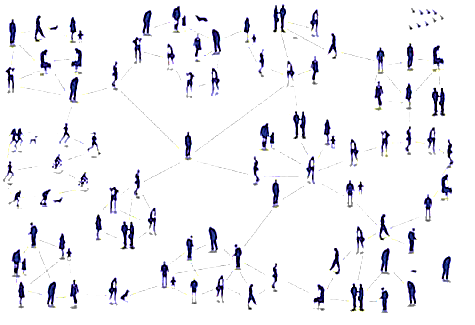 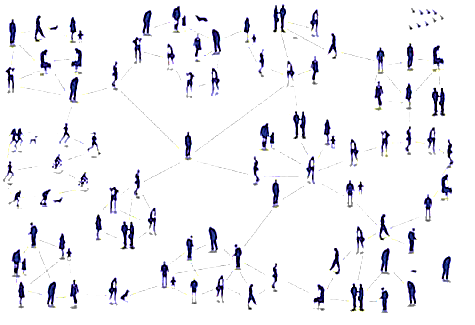 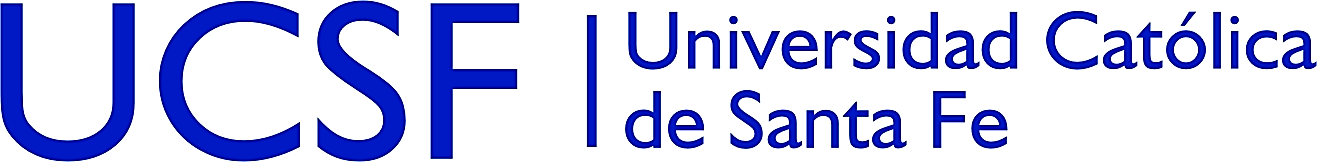 FACULTAD DE PSICOLOGÍA 
LICENCIATURA EN PSICOPEDAGOGÍA
Cátedra: PROYECTO INTERVENCIÓN SOCIOCULTURAL
Prof. Mgter. Diego Preziuso
Concepto de Red Social
Speck y Attneave (1982) definieron la red social como "las relaciones humanas que tienen un impacto duradero en la vida de un individuo". 

Garbarino (1983) integra aspectos funcionales y estructurales en su definición de red social: "conjunto de relaciones interconectadas entre un grupo de personas que ofrecen unos patrones y un refuerzo contingente para afrontar las soluciones de la vida cotidiana". 

La red social se puede definir en relación a una persona o familia, o en relación a una red de redes.
La noción de red social
La noción de red social implica un proceso de construcción permanente tanto individual como colectivo. Es un sistema abierto, multicéntrico, que a través de un intercambio dinámico entre los integrantes de un colectivo (familia, equipo de trabajo, barrio, organización, tal como el hospital, la escuela, la asociación de profesionales, el centro comunitario, entre otros) y con integrantes de otros colectivos, posibilita la potencialización de los recursos que poseen y la creación de alternativas novedosas para la resolución de problemas o la satisfacción de necesidades. Cada miembro del colectivo se enriquece a través de las múltiples relaciones que cada uno de los otros desarrolla, optimizando los aprendizajes al ser éstos socialmente compartidos. (Dabas, 1998)
Noción de redes sociales
Componentes de las redes
Estructura de las redes sociales
Algunos niveles de las redes sociales
Tipos de redes sociales
Construcción de redes sociales
Condiciones de las redes sociales
Factores que impiden la conformación de redes sociales
Factores que favorecen la conformación de redes sociales
Características de las Redes
CONTENIDO
Unas red social representa la integración de instituciones públicas y/o privadas, comunidades o líderes que coordinan, comparten e intercambian conocimiento, experiencias y recursos, con el propósito de alcanzar un objetivo común como respuesta a una situación determinada (Arévalo) 

Conjuntos de seres con quienes interactuamos frecuencias y regularmente (Sluzki, 1996, Itriago e Itriago, 2000).

En las relaciones en las cuales se encuentran personas unidas por un interés o valor.
Las redes conforman un sistema abierto y no responden a una autoridad superior. Cualquiera de sus miembros puede ejercer un liderazgo en su área de competencia (Morales de Hidalgo, 200: 10-11)
COMPONENTES DE LAS REDES SOCIALES
Nodos: Núcleos que conforman la red entre los cuales se establecen los vínculos. Hace referencia a los actores sociales (personas, grupos, organizaciones, etc.) capaces de transformar activamente su entorno al tiempo que se transforman a si mismos.
Lazos o Vínculos: Es la reacción o comunicación que se establece entre los nodos. Existen nodos centrales y otros periféricos, entre los que circulan diferentes flujos.
Sistema de Vínculos: el conjunto de relaciones, lazos o vínculos entre los nodos, es lo central en la red. La red no es un conjunto de nodos, sino más bien un sistema de vínculos.
Intercambio: En la relación entre los nodos se produce un intercambio. Este intercambio puede ser en el plano afectivo/emocional, social, material, financiero, etc. Los intercambios se manifiestan en flujos de recursos que se disponen en la red.
Apoyo social: el proceso de intercambio o flujo, las vinculaciones o relaciones con otros actores, constituyen soportes tanto para los nodos como para la red en su conjunto.
ESTRUCTURA DE UNA  RED SOCIAL
Articulación entre niveles: la red debe establecer conexiones entre organizaciones del nivel central, de alcance nacional, de nivel regional, de nivel municipal, de nivel comunitario y de nivel sectorial (establecimiento y servicios de los diferentes sectores).
Articulación intersectorial: la red debe conectar organizaciones de distintos sectores tales como educación, salud, organizaciones, juveniles, géneros, etc.
Articulación entre ámbitos: la red debe conectar organizaciones  y actores  provenientes del ámbito institucional y comunitario.
Centros estratégicos: Para que la red social posea estabilidad y coherencia y pueda operar de manera eficiente y eficaz, debe poseer, preferiblemente, un centro de organización que actúe como un dinamizador y regulador de los nodos, sin que por ello la red pierda flexibilidad y horizontalidad.
Conglomerados: las redes sociales deben conformarse por conglomerados, que son subredes o redes locales instaladas en aquellas áreas territoriales que poseen una clara visibilidad social en la estructura de los espacios de vida de la gente. Estos conglomerados al interior de la red global, tienen que desarrollar identidades locales y fuertes conexiones con su territorio.
ALGUNAS DIMENSIONES DE LAS REDES
RED COMUNITARIA Se encuentra conformada por los diferentes actores sociales, líderes u organizaciones, vinculadas con procesos de participación, movilización y actuación dirigidos a mejorar la calidad de vida en la comunidad.
RED INSTITUCIONAL
Se refiere al conjunto de instituciones gubernamentales que desde distintos sectores tienen relación con la atención a la población, (por ejemplo: salud, educación, cultura, recreación, entre otros.)
RED TRANSECTORIAL
Constituyen un espacio de articulaciones de las redes mencionadas anteriormente… estructurándose como una red de redes en torno a las necesidades e intereses de las comunidades.
Constituyen un espacio para el fortalecimiento de la participación y el ejercicio de ciudadanía.
TIPOS DE REDES
Las redes pueden ser:
Interpersonales: se establecen entre diferentes miembros desde perspectivas y áreas diversas, y son parte del abordaje en el trabajo comunitario.
Intergrupales: están constituidas por diferentes grupos organizados de la comunidad.
 Interinstitucionales: están conformadas por varias instituciones que se unen para trabajar en torno a un fin común en el campo del que se trate.
 Combinadas: incorporan actores sociales de cualquiera de las entidades antes mencionadas, es el estilo más frecuente en las redes comunitarias.
TIPOS DE REDES
Según el ámbito que abarcan las redes, éstas pueden ser: 
Intracomunitarias: se establece dentro de una misma comunidad.
Intercomunitarias: se refiere a conexiones entre dos a más comunidades.
TIPOS DE REDES
De acuerdo a su funcionamiento las redes pueden ser:
Circunstanciales: se activan en un momento particular para solventar una situación específica, desapareciendo al cumplir su objetivo.
Estables: mantienen los mecanismos de relación e intercambio de manera permanente y se activan frecuentemente.
TIPOS DE REDES
Según la modalidad de comunicación y conducción
Organización Social
Cultural
No contiene a la persona pero influye
Gráficos sistémico de redes sociales
Interacción entre dos o mas microsistemas
Interacción persona-entorno de contexto inmediato
ESTRUCTURA DE LA RED
Mapa de Red Social. Elementos:
Cuadrantes son los sistemas con los que se relaciona el sujeto, personales o colectivos. Suelen señalarse 4:
Familia
Amistades
Trabajo o estudios 
Relaciones Comunitarias
Áreas se inscriben en los cuadrantes e implican la cercanía de las relaciones:
Círculo interior de relaciones íntimas
Círculo intermedio de relaciones con menor grado de compromiso.
Círculo externo de conocidos y relaciones ocasionales.
Mapa de Red SocialTracy y Whittaker (1990), elaborado para una amplia investigación llamada "Proyecto de apoyo a la familia"
familia
amigos
.
Relaciones íntimas
vecinos
yo
yo
Relaciones de menor grado de compromiso
asociaciones
Trabajo
estudio
Relaciones ocasionales
Ejemplos de redes de APOYO SOCIAL en salud
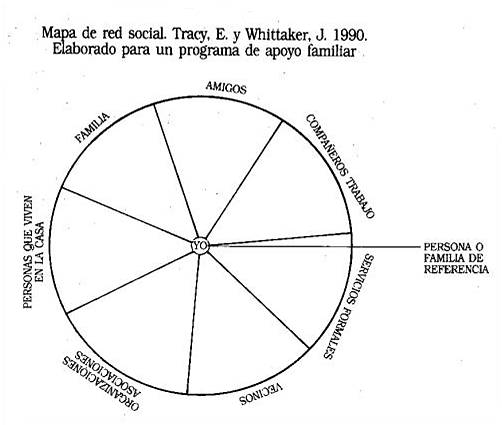 LA CONSTRUCCIÓN DE REDES SOCIALES
Siguiendo a Rovere (1998) las etapas para alcanzar la construcción de una red social son las siguientes:

Reconocimiento

Conocimiento

Colaboración

Cooperación

Asociación
La construcción de Redes Sociales
Reconocimiento: implica reconocer la existencia de otros actores que están vinculados con el problema y con quienes es imprescindible realizar un trabajo conjunto. Interactuar supone reconocer que el otro existe y que tiene una percepción particular de la realidad, determinada por su posición, ideología, intereses y experiencia  (subjetividad del actor).
Conocimiento: contempla conocer quiénes son y qué hacen los otros… a fin de precisar los diferentes recursos, intereses y capacidades de los actores sociales, lo cual es necesario para explorar las posibilidades de relación y apoyar las posibilidades de vínculos.
Colaboración: constituye un nivel primario de vínculos, a través de iniciativas de apoyo voluntario y esporádicas. Supone establecer relaciones de reciprocidad en un nivel de compromiso moderado.
Cooperación: significa avanzar en los niveles de coordinación a través de la organización de operaciones conjuntas, compartiendo preocupaciones, en torno a los problemas y estableciendo relaciones cooperativas conducentes a la ejecución de acciones, en un marco de solidaridad (…)”
Asociación: implica un nivel mayor de compromiso con la red, estableciendo vínculos más estructurados y permanentes, en torno a programas y proyectos diseñados y ejecutados en forma conjunta.
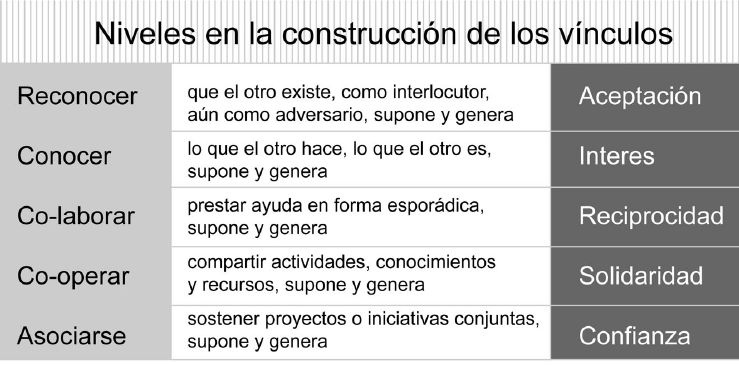 Red Comunitaria
Se encuentra conformada por los diferentes actores sociales, líderes u organizaciones comunitarias, vinculadas con procesos de participación, movilización y actuación dirigidos a mejorar la calidad de vida en la comunidad.

Contemplan un entramado de relaciones que mantienen un flujo y reflujo constante de informaciones y mediaciones organizadas y establecidas en pro de un fin común.
Condiciones de las redes comunitarias
Ser independiente a intereses ajenos de la comunidad.
Ser representativas, en el sentido de responder a los intereses que pretenden apoyar.
Sus dirigentes deben provenir de campos ligados a ellos.
Ser participativas: todos sus miembros deben tener la posibilidad de intervenir el logro de sus objetivos.
Tener una organización horizontal, es decir, no supone sistema jerárquicos.
Promover y proteger valores pero no imponerlos.
Ser activas e interactivas: dinámicas.
Ser estables, deben tener cierta permanencia.
Ser “transparentes”, en el sentido de que sus actividades y motivaciones son conocidas y explícitas.
Ser flexibles a fin de poder responder y adaptarse a las cambiantes circunstancias del entorno y a sus demandas.
Estar en sintonía con la comunidad. Ésta es una característica fundamental en las redes comunitarias, que de otra manera no podrían considerarse como tales.
Factores que impiden el proceso de las redes comunitarias
Los líderes autocráticos, autosuficientes y egocéntricos.
La desconfianza.
Las relaciones adversas entre vecinos y compañeros.
La desesperanza aprendida y los fracasos continuos.
La rigidez del pensamiento organizativo.
Factores que favorecen el proceso de las redes comunitarias
Irradiación y extensión del trabajo comunitario con mayor efectividad hacia fuera y hacia adentro de la comunidad.
Maximización de los procesos de socialización de la información.
Fortalecimiento de la inclusión social.
Disipación del temor al compromiso, porque es útil y posible participar de diferentes maneras, introduciendo elementos de afectividad y contacto entre los miembros.
Potenciación, fortalecimiento y aprovechamiento de recursos materiales y humanos
Mejor distribución de responsabilidades, estrategias y tareas.
Unificación de objetivos e intercambio de vivencias comunes y particulares.
No multiplicación de esfuerzos innecesarios al canalizar las ofertas de colaboración.
Refuerzo de la identidad a partir del encuentro de intereses comunes.
Apertura de un espacio de evaluación intergrupal a partir de la retroalimentación de las experiencias.
Rescate de la cotidianidad como potencial para la acción comunitaria, a partir de las situaciones de la vida diaria.
Mayor convocatoria en la comunidad, a través de la diversidad de punto en la red.
Impulso de la participación y el protagonismo de mayor número de actores o grupos sociales, descentralizando el poder.
“La red se convierte en una alternativa de desarrollo comunitario cuando en cada uno de los actores implicados se producen cambios en los niveles de las condiciones materiales de existencia y de la construcción subjetiva de la realidad” (Fernández, 1995) 
Estímulo a la articulación social y la construcción de ciudadanía, al permitir la unificación de criterios y el intercambio de recursos de diferentes sectores y localidades de la sociedad con metas comunes.
Las redes pueden atender necesidades claramente identificadas no sólo por las comunidades sino por las ONG que prestan servicio en este campo.
Procesos y ámbito de reflexión sobre lo grupal, lo comunitario, lo instituido, la estructura organizativa y lo social, lo cual nos lleva nuevamente a un proceso de concientización.
CARACTERÍSTICAS DE LAS REDES
Tamaño: Numero de personas componen.
Composición: Tipos de personas
Densidad: Grado de interconexión
Dispersión niveles de relación tiempo-espacio
Homogeneidad, heterogeneidad, género, edades,...
Atributos de vínculos específicos, compromiso, durabilidad.
Funcionalidad
CARACTERÍSTICAS DE LAS REDES
Multiplicidad: Relaciones que tienen más de una función.
Contenido transaccional: Ayuda material, emocional, instrumental.
Direccionalidad: Indica reciprocidad o flujo
Duración: Historia de la relación.
Intensidad: Fuerza con la que es percibido el vínculo.
Frecuencia: según las veces que se conecta 
Cohesión
FUNCIONES DE LA RED
Compañía social. Actividades juntos
Apoyo emocional. Expresión de afecto
Guía cognitiva. Aclarar expectativas, consejos, proveer modelos de rol.
Regulación social. Recuerdan y reafirman responsabilidades y roles.
Ayuda material y de servicios. Ayuda física.
Acceso a nuevos contactos.
Sinergia social en la consecución de objetivos colectivos. Empoderamiento de colectivos sociales.
Proceso (de percepción o recepción) por el cual los recursos en la estructura social (comunidad, redes sociales, redes íntimas) permiten satisfacer necesidades (instrumentales y emocionales-expresivas) y resolver problemas en situaciones cotidianas y de crisis.
Intervención Comunitaria: Las Redes Sociales
Análisis de redes sociales:
El uso del mapa de red
Visualizar la estructura y funciones de la red personal.
Operativizar, programar la intervención
Características y funciones de la red del individuo. Según varios estudios hay una relación importante entre redes sociales y salud.
Metodología
Observación Participante
Entrevista Abierta		
Cuestionario
Historia de Vida
CUANTITATIVA 
CUALITATIVA
Intervención Comunitaria Redes Sociales y Sistemas de Ayuda
Gráfico de Powel (Niveles de Ayuda)
Apoyo Formal
Sistema de Ayuda 
Profesional
Sistema de 
Ayuda Natural 
Organizada
Apoyo Informal
Sistema de Ayuda
Natural
Persona
Término polisémico y Multidimensional 
Contiene dimensiones y elementos relacionados a la perspectiva del análisis
Qué es el apoyo social?
Tres acciones del apoyo social profesional:
a)Mejorando la calidad del apoyo que proporciona la red social
b)Promocionando la afiliación entre personas que tienen que enfrentar situaciones similares
c)Reintegrar a las personas a las redes que sean responsivas a sus necesidades o bien orientarlas a las que respondan a ellas.
Perspectiva 
ESTRUCTURAL:
Perspectiva 
FUNCIONAL:
Red social: estructura de las relaciones sociales 
Apoyo social: función que desempeña esa red 
Red de apoyo: relaciones de apoyo que se establecen en la red
Apoyo emocional: sentido de pertenencia y filiación 
Apoyo instrumental: medios para conseguir objetivos o metas 
Apoyo informacional: orientación, asesoramiento técnico, profesional. 
Apoyo percibido: componente cognitivo 
Apoyo recibido: componente conductual
Estrategias de intervención
La “territorialización” permite ensamblar redes
Redes sociales
Redes institucionales
Bordes difusos
Desconcentración 
de los saberes 
Técnicos y
Profesionales 
“Tecnologías
Apropiadas”
“DETERMINANTES”
“Lo social”
Madre y niño
Sexualidad
crianza
Grupos
vulnerables
“Lo ambiental”
Vectorial
Epidemiológico 
Daños
vacunas
Combinación en 
cada lugar concreto
Participación 
Social
Dimensión 
Política y
Cultural
organización
saberes
Redes institucionales
Redes ambientales
Desconcentración 
de las
Profesiones 
tecnologías
Combinación en 
cada lugar concreto
Social
Madre y niño
Sexualidad
crianza
Grupos
vulnerables
Ambiental
Vectorial
Epidemiológico 
Daños
vacunas
Participación 
Social
Dimensión 
Política y
Cultural
organización
saberes
Redes entre sectores
Redes comunitarias
Bibliografía:
Álvarez, A.: “La dimensión subjetiva de la vida social. Las redes sociales como perspectiva de conocimiento cualitativo”. RTS, nº 140, Barcelona.
Bronfenbrenner, U. (1987): La ecología del desarrollo humano, Barcelona, Paidós.
Canals, J.: ”Comunidad y redes sociales: De las metáforas a los conceptos operativos” en Revista de Servicios Sociales y Política Social, nº 23, Madrid.
Dabas, E.N. (1998): Red de Redes. Las prácticas de la intervención en redes sociales, Barcelona, Paidós.
Sluzki, C.E. (1996): La Red Social: Frontera de la práctica sistémica, Barcelona, Gedisa
Villalba Quesada, C. (1993): “Redes sociales: un concepto con importantes implicaciones en la intervención comunitaria”. Revista de intervención psicosocial, nº 4, Madrid